Bilan individuel écrit de la recherche documentaire
(cf. p13)
Le bilan documentaire doit être rédigé (Calibri 11, interligne 1 à 1,5), et comporter:
une introduction: 
		--> présentation personnelle de votre choix de thème/métier (état des lieux initial, cf. TD1) 
une partie « I. Outils, matériel et méthodes  »: (cf. p31 et TD2)
		--> présentation de la démarche documentaire 		
		--> présentation du type de documents et d’informations recueillies
une partie « II. Synthèse documentaire (Résultats, analyse, discussion) »:
		--> présentation ordonnée des informations essentielles retenues
		Bibliographie: liste des documents sélectionnés (cf. p32) 
Annexes: fiches documentaires et documents associés
Environ 2-3 pages
ne pas oublier de citer vos références
Attention au plagiat!
La bibliographie a une nomenclature à respecter
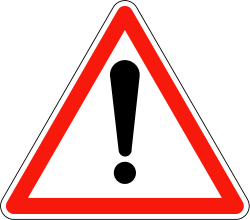 Ce bilan (un seul fichier .pdf) avec le nom de fichier suivant:GroupeTD-EEP-NOM_Prenom-BilanDoc
exemple pour Hakim DUPONT du T03 : T03-DUPONT_Hakim-BilanDoc.pdf
 rendre pour le 01 décembre (23h59) sur eCampus
Utiliser iLovePDF pour fusionner tous vos éléments